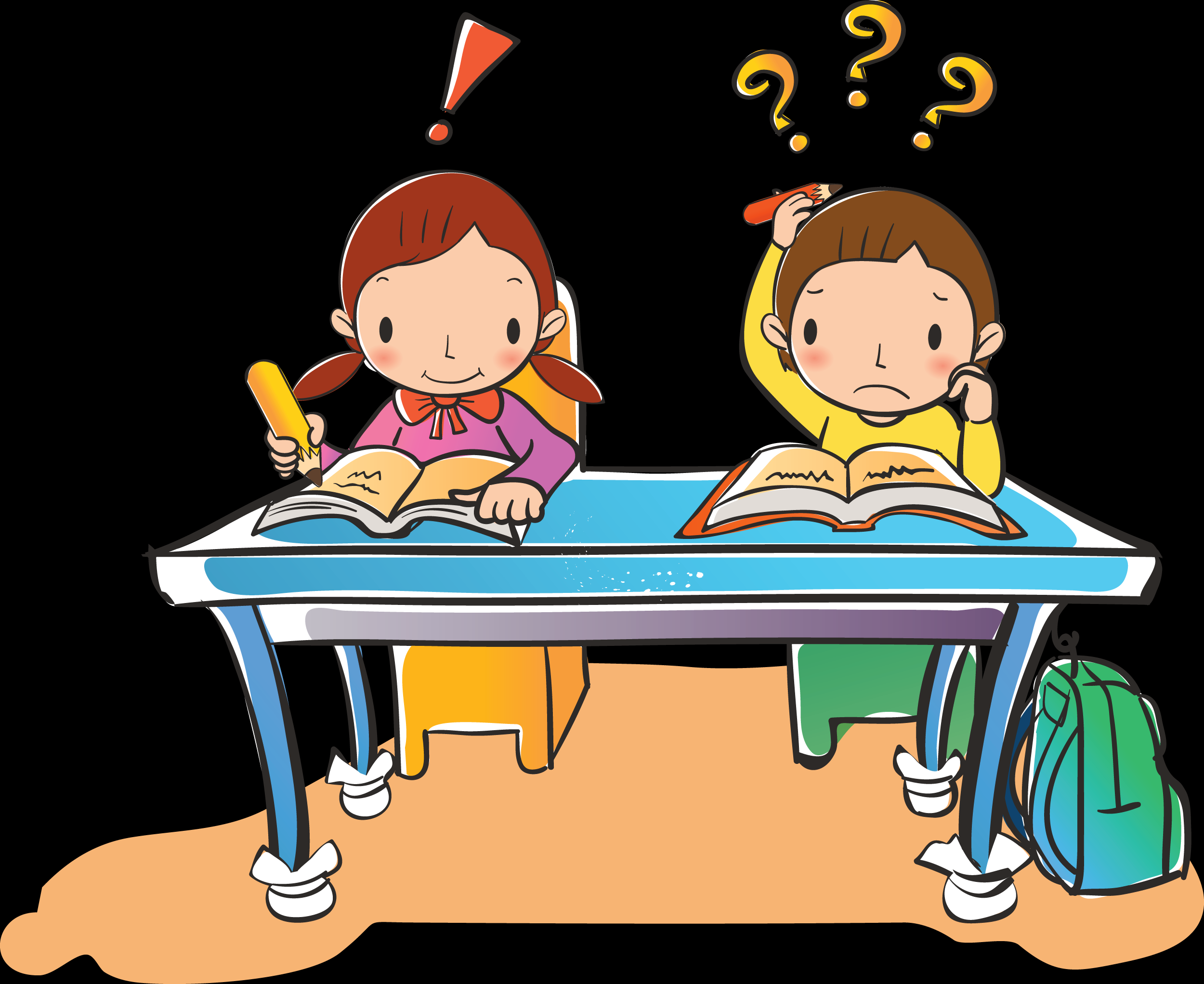 Решение задач повышенной сложности
Учитель: Максимова О.С.
1. Задачи на арифметические вычисления
Найдите значение выражения наиболее рациональным способом без использования микрокалькулятора и вычислений в столбик 
647 х 821 + 143 х 21 + 143 х 79 - 647 х 820
1. Задачи на арифметические вычисления
Решение
647 х 821 + 143 х 21 + 143 х 79 - 647 х 820=
= (647 х 821 - 647 х 820) + (143 х 21 + 143 х 79)= = 647х(821-820)+143х(21+79)=647х1+143х100= = 647+14300=14947
2. Задачи «с подвохом»
У Вани одноклассников на 7 больше, чем одноклассниц. Мальчиков в его классе в два раза больше, чем девочек. Даша - одноклассница Вани. Сколько у неё одноклассниц?
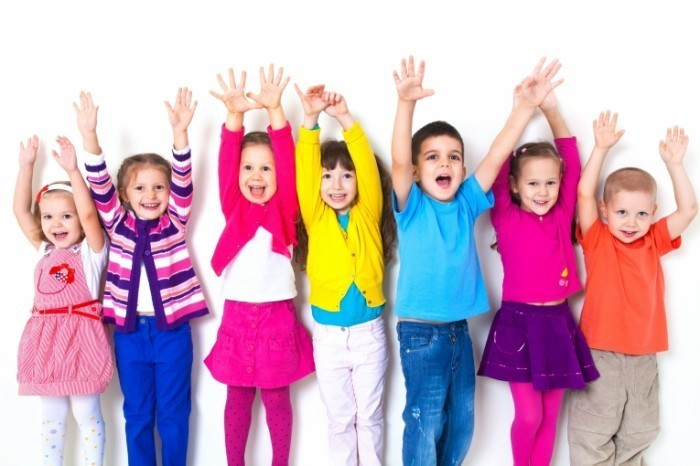 2. Задачи «с подвохом»
Решение:
Мальчиков в его классе в два раза больше, чем девочек. Пусть девочек х, тогда мальчиков 2х.
Известно, что у Вани одноклассников на 7 больше, чем одноклассниц, т.е. мальчиков на 8 больше (с учетом Вани), чем девочек. Составим уравнение и решим его.
2х-х=8
Х=8 (8 девочек в классе).
Внимательно читаем вопрос: Даша - одноклассница Вани. Сколько у неё одноклассниц? Значит в ответе не учитываем Дашу, получается 8-1=7 (однокл.)
Ответ: 7 одноклассниц
3. Задачи «с подвохом»
Мама положила на стол сливы и сказала детям, чтобы они, вернувшись из школы, разделили их поровну. Первой пришла Аня, взяла треть слив и ушла. Потом вернулся из школы Боря, взял треть оставшихся слив и ушел. Затем пришел Витя и взял 4 сливы - треть от числа слив, которые он увидел. Сколько слив оставила мама?
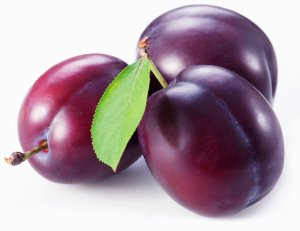 3. Задачи «с подвохом»
4. Задачи «с подвохом»
Два человека чистили картофель. Один очищал в минуту 2 картофелины, а второй - 3 картофелины. Вместе они очистили 400 штук. Сколько времени работал каждый, если второй проработал на 25 минут больше первого?
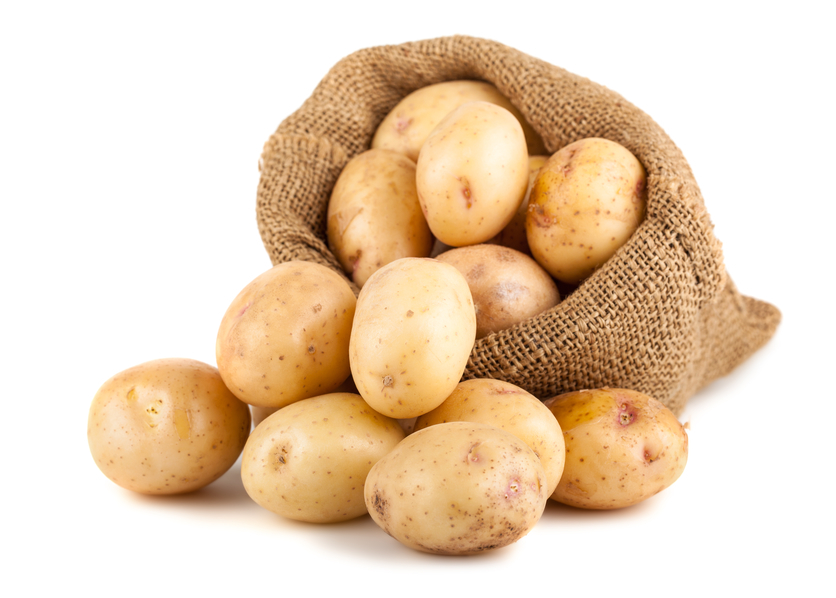 4. Задачи «с подвохом»
Решение
1) Внимательно читаем вопрос! Их работа была совместной, кроме 25 минут, которые второй человек чистил картошку один.
25х3=75 (кар.) – начистил второй в одиночку
2) 400 – 75 = 325 (кар.) – очищали вместе
3) 2+3=5 (кар./час) – общая производительность
4) 325:5=65 (мин) – чистили вместе или время первого
5) 65+25=90 (мин) – время второго
Ответ: 65 и 90 минут
5. Задачи «с обозначалками»
0,5 кг лука, 3 кг картофеля и 1 кг огурцов стоят вместе 2,38 рублей, а 2 кг лука и 4 кг огурцов стоят 8,20 рублей. Сколько стоят 1 кг лука, 2 кг картофеля и 2 кг огурцов вместе?
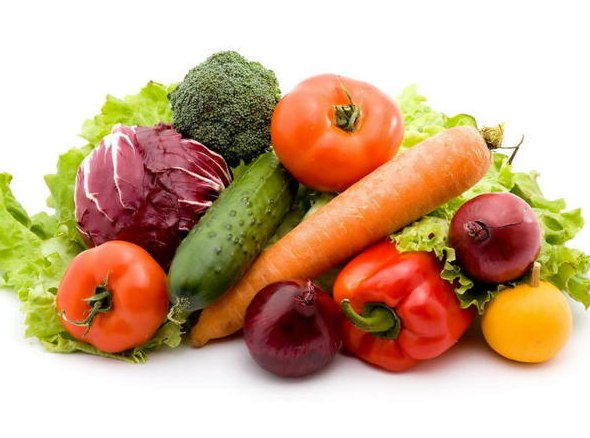 5. Задачи «с обозначалками»
Обозначим 1 кг лука буквой «Л», картофеля – «К», огурцов «О».
Составим краткую запись по условию задачи.
1) 0,5 кг лука, 3 кг картофеля и 1 кг огурцов стоят вместе 2,38 рублей 
       0,5 Л + 3 К +1 О=2,38
2) 2 кг лука и 4 кг огурцов стоят 8,20 рублей 
        2 Л + 4 О = 8,20
3) (0,5 Л + 3 К +1 О) х 4 =2,38 х 4
4) 2 Л + 12 К + 4 0 = 9,52
     2 Л + 4 О + 12 К = 9,52
     8,20 + 12 К = 9,52
     12 К = 9,52 – 8,20
     12 К = 1,32
     К = 0,12 ( 12 копеек стоит 1 кг картофеля)
5)  (2 Л + 4 О):2 = 8,20:2
      1 Л + 2 О = 4,10
6) Сколько стоят 1 кг лука, 2 кг картофеля и 2 кг огурцов вместе?
      1 Л + 2 О + 2 К = 4,10 + 1,32 = 5,42 (руб.)
Ответ 5, 42 рубля
6. Задачи на сложные проценты
Сколько воды надо добавить к 600 г жидкости, содержащей 40 % соли, чтобы получился 12 %-й раствор этой соли?
Решение:
1) Известно, что в 600 г жидкости 40% соли. Найдем массу соли: 
600 г – 100%
Х г – 40%
600:100х40=240 г – масса соли в жидкости при 40%
2) Нам нужно, что б раствор был 12%. Значит, что в новой массе раствора соль составит 12%. Масса соли не меняется, меняется количество воды. Значит,
12% - 240 г
100% - Х г
240:12х100=2000 г – масса жидкости при 12% соли
3) 2000-600=1400 г 
Ответ: 1400 г воды нужно добавить
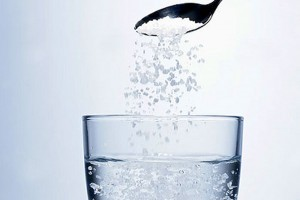 7. Задачи на переливания
Можно ли отмерить 15 литров воды, находясь у реки и имея два ведра: одно вместимостью 11 литров, другое - вместимостью 7 литров?
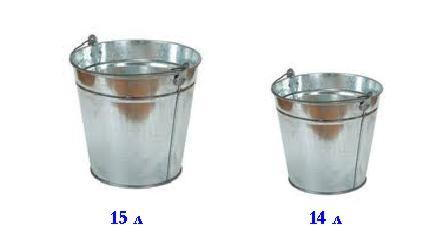 11 литров
7 литров
7. Задачи на переливания
Решение:
1 шаг: нальем полное ведро 11 литров
2 шаг: перельем из ведра 11 литров в ведро 7 литров
3 шаг: в большем ведре останется 11-7=4 литра
4 шаг: выльем из меньшего ведра воду
5 шаг: перельем в меньшее ведро 4 литра
6 шаг: нальем в больше ведро 11 литров
7 шаг: заполним полностью маленькое ведро 4+3=7, таким образом в большем ведре останется 11-3=8 литров
8 шаг: если сложить объем воды в маленьком и большом ведре после предыдущих шагов, то получим 7+8=15 литров